Tables and Priority Queues
Initially prepared by Dr. İlyas Çiçekli; improved by various Bilkent CS202 instructors.
Spring 2019
CS202 - Fundamental Structures of Computer Science II
1
Tables
Appropriate for problems that must manage data by value.

Some important operations of tables:
Inserting a data item containing the value x.
Delete a data item containing the value x.
Retrieve a data item containing the value x.

Various table implementations are possible.
We have to analyze the possible implementations                                  so that we can make an intelligent choice.
 Some operations are implemented more                                       efficiently in certain implementations.
An ordinary table of cities
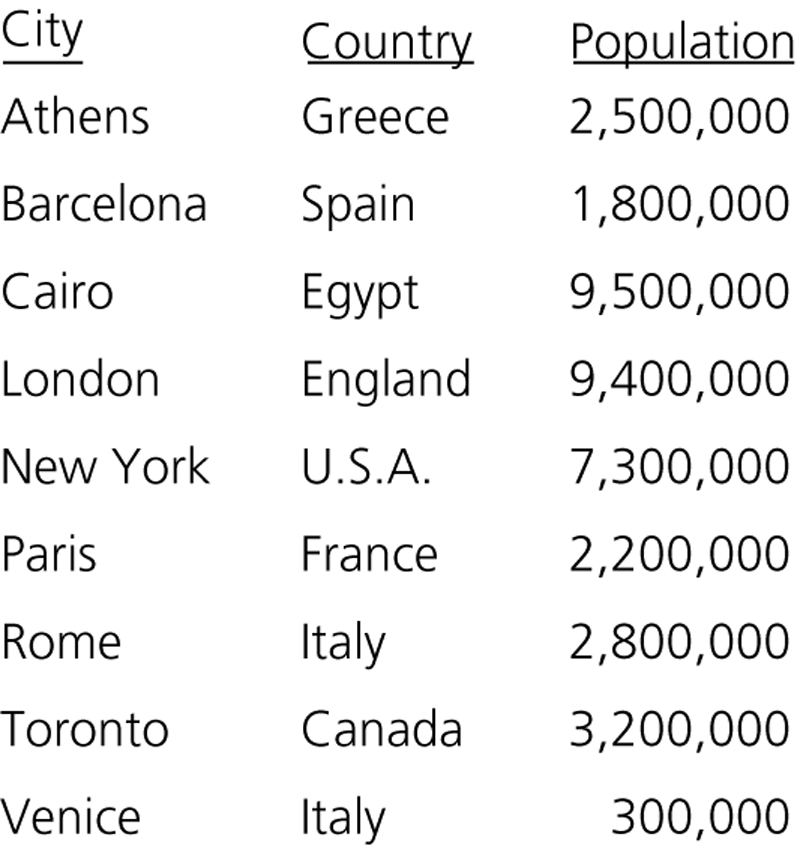 Spring 2019
CS202 - Fundamental Structures of Computer Science II
2
Table Operations
Some of the table operations are possible:







The client may need a subset of these operations or require more
Are keys in the table are unique?
We will assume that keys in our tables are unique.
But, some other tables allow duplicate keys.
Create an empty table
Destroy a table
Determine whether a table is empty
Determine the number of items in the table
Insert a new item into a table
Delete the item with a given search key
Retrieve the item with a given search key
Traverse the table
Spring 2019
CS202 - Fundamental Structures of Computer Science II
3
Selecting an Implementation
Since an array or a linked list represents items one after another, these implementations are called linear.

There are four categories of linear implementations:
Unsorted, array based  (an unsorted array)
Unsorted, pointer based (a simple linked list)
Sorted (by search key), array based (a sorted array)
Sorted (by search key), pointer based (a sorted linked list).

We have also nonlinear implementations such as binary search trees.
Binary search tree implementation offers several advantages over linear implementations.
Spring 2019
CS202 - Fundamental Structures of Computer Science II
4
Sorted Linear Implementations
Array-based implementation
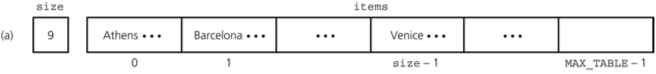 Pointer-based implementation
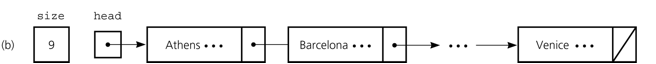 Spring 2019
CS202 - Fundamental Structures of Computer Science II
5
A Nonlinear Implementation
Binary search tree implementation
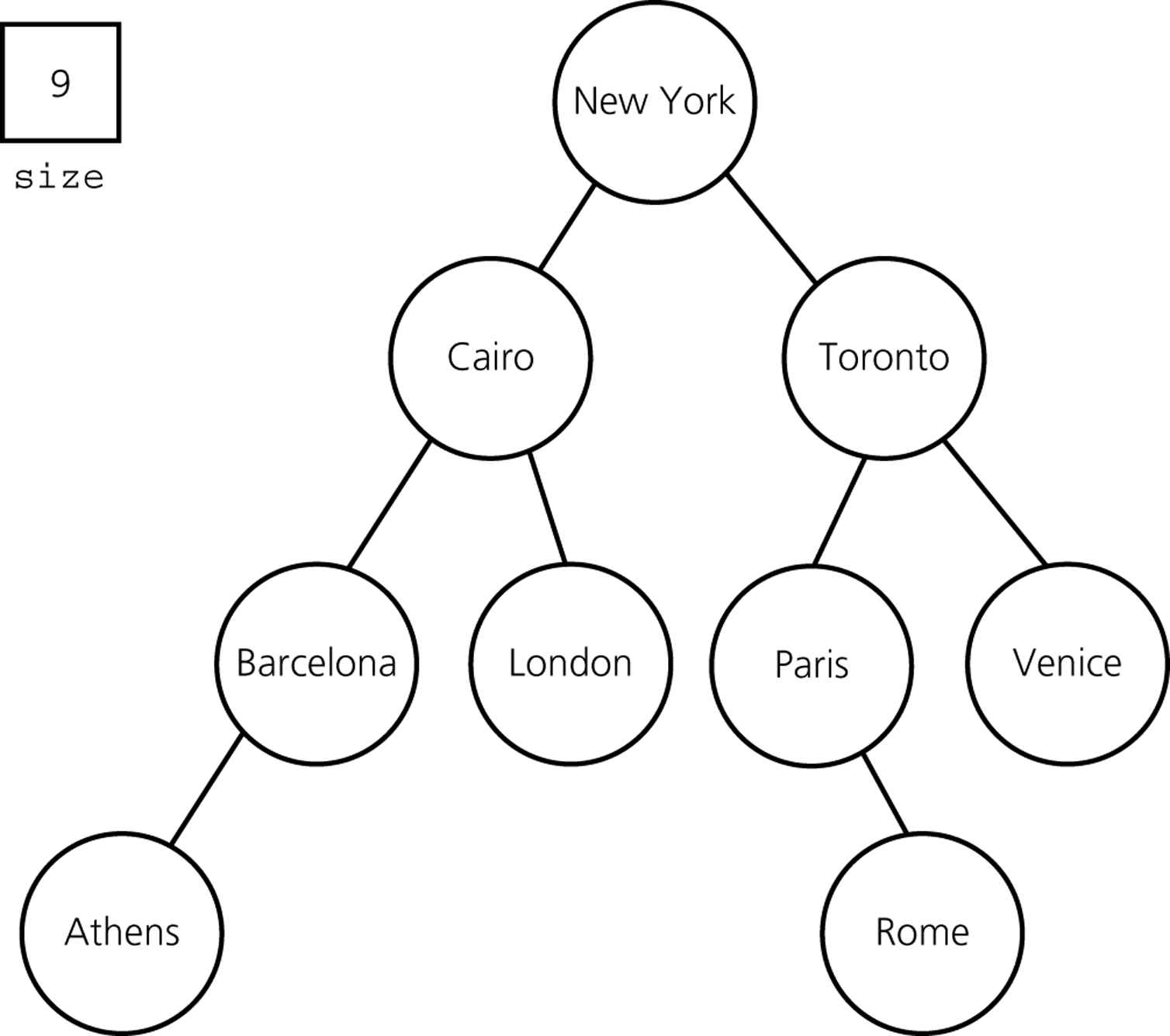 Spring 2019
CS202 - Fundamental Structures of Computer Science II
6
Which Implementation?
It depends on our application.

Answer the following questions before selecting an implementation.

What operations are needed?
Our application may not need all operations.
Some operations can be implemented more efficiently in one implementation, and some others in another implementation.

How often is each operation required?
Some applications may require many occurrences of an operation, but other applications may not.
For example, some applications may perform many retrievals, but not so many insertions and deletions. On the other hand, other applications may perform many insertions and deletions.
Spring 2019
CS202 - Fundamental Structures of Computer Science II
7
How to Select an Implementation – Scenario A
Scenario A: Let us assume that we have an application:
Inserts data items into a table.
After all data items are inserted, traverses this table in no particular order.
Does not perform any retrieval and deletion operations.

Which implementation is appropriate for this application?
Keeping the items in a sorted order provides no advantage for this application.    
In fact, it will be more costly for this application.
	 Unsorted implementation is more appropriate.
Spring 2019
CS202 - Fundamental Structures of Computer Science II
8
How to Select an Implementation – Scenario A
Which unsorted implementation (array-based, pointer-based)?
Do we know the maximum size of the table?
If we know the expected size is close to the maximum size of the table 
an array-based implementation is more appropriate
		(because a pointer-based implementation uses extra space for pointers)




Otherwise,
a pointer-based implementation is more appropriate
		(because too many entries will be empty in an array-based implementation)
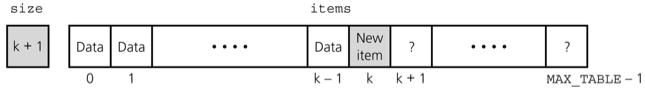 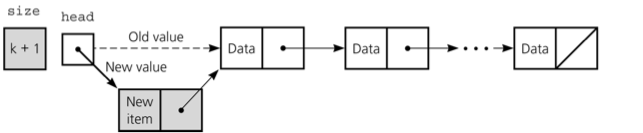 Time complexity of insertion in an unsorted list:  O(1)
Spring 2019
CS202 - Fundamental Structures of Computer Science II
9
How to Select an Implementation – Scenario B
Scenario B: Let us assume that we have an application:
Performs many retrievals, but few insertions and deletions
E.g., a thesaurus (to look up synonyms of a word)

For this application, a sorted implementation is more appropriate
We can use binary search to access data, if we have sorted data.
A sorted linked-list implementation is not appropriate since binary search is not practical with linked lists.
If we know the maximum size of the table 
 a sorted array-based implementation is more appropriate for frequent retrievals.
Otherwise
 a binary search tree implementation is more appropriate for frequent retrievals.
		(in fact, balanced binary search trees will be used)
Spring 2019
CS202 - Fundamental Structures of Computer Science II
10
How to Select an Implementation – Scenario C
Scenario C: Let us assume that we have an application:
Performs many retrievals as well as many insertions and deletions.

? Sorted Array Implementation
Retrievals are efficient. 
But insertions and deletions are not efficient.
a sorted array-based implementation is not appropriate for this application.

? Sorted Linked List Implementation
Retrievals, insertions, and deletions are not efficient.
a sorted linked-list implementation is not appropriate for this application.

?Binary Search Tree Implementation
Retrieval, insertion, and deletion are efficient in the average case.
a binary search tree implementation is appropriate for this application.
		(provided that the height of the BST is O(logn))
Spring 2019
CS202 - Fundamental Structures of Computer Science II
11
Which Implementation?
Linear implementations of a table can be appropriate despite its difficulties.
Linear implementations are easy to understand, easy to implement.
For small tables, linear implementations can be appropriate.
For large tables, linear implementations may still be appropriate
	(e.g., for the case that has only insertions to an unsorted table--Scenario A)

In general, a binary search tree implementation is a better choice.
Worst case: O(n)			for most table operations
Average case: O(log2n)		for most table operations

Balanced binary search trees increase the efficiency.
Spring 2019
CS202 - Fundamental Structures of Computer Science II
12
Which Implementation?
The average-case time complexities of the table operations
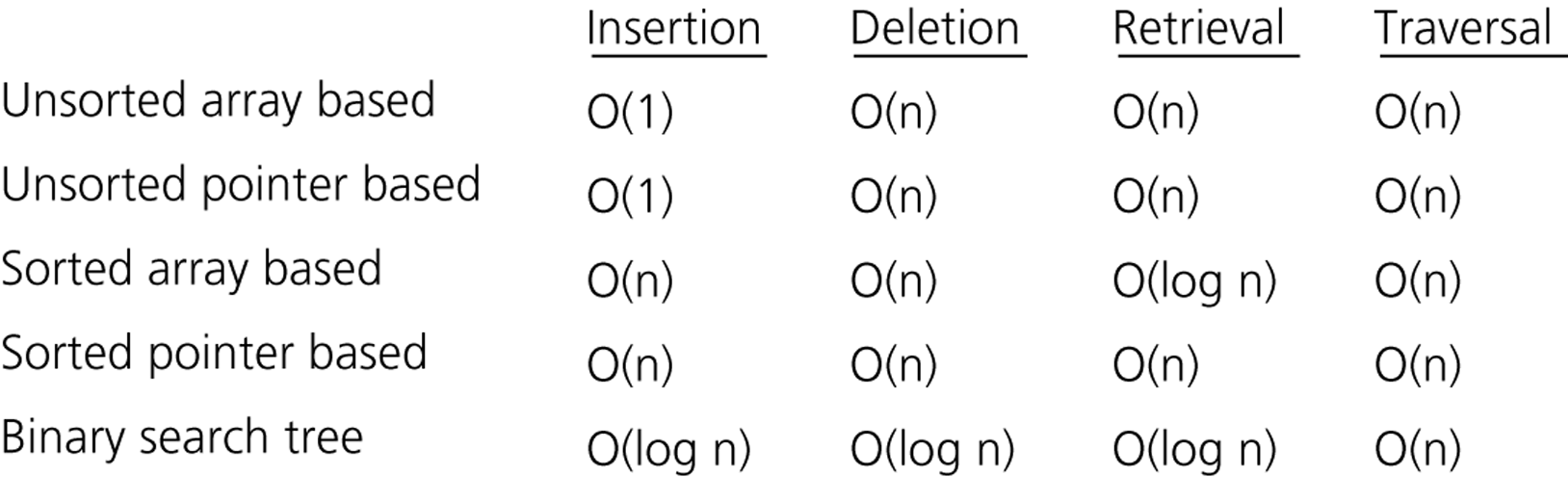 Spring 2019
CS202 - Fundamental Structures of Computer Science II
13
Binary Search Tree Implementation – TableB.h
#include "BST.h"// Binary search tree operations
typedef TreeItemType TableItemType;

class Table {
public:
	Table();	// default constructor
	// copy constructor and destructor are supplied by the compiler

	bool tableIsEmpty() const;
	int  tableLength() const;
	void tableInsert(const TableItemType& newItem) throw(TableException);
	void tableDelete(KeyType searchKey) throw(TableException);
	void tableRetrieve(KeyType searchKey, TableItemType& tableItem) const 
							throw(TableException);
	void traverseTable(FunctionType visit);

protected:
	void setSize(int newSize);
private:
	BinarySearchTree bst; 		// BST that contains the table’s items
	int size;             			// Number of items in the table
}
Spring 2019
CS202 - Fundamental Structures of Computer Science II
14
Binary Search Tree Implementation – tableInsert
#include "TableB.h"// header file

void Table::tableInsert(const TableItemType& newItem) throw(TableException) {
	try {
		bst.searchTreeInsert(newItem);
		++size;
	}
	catch (TreeException e){
		throw TableException("Cannot insert item");
	}
}
Spring 2019
CS202 - Fundamental Structures of Computer Science II
15
The Priority Queue
Priority queue is a variation of the table.
Each data item in a priority queue has a priority value.
Using a priority queue we prioritize a list of tasks:
Job scheduling

Major operations:
Insert an item with a priority value into its proper position in the priority queue.
Deletion is not the same as the deletion in the table. We delete the item with the highest priority.
Spring 2019
CS202 - Fundamental Structures of Computer Science II
16
Priority Queue Operations
create		– creates an empty priority queue.

destroy		– destroys  a priority queue.

isEmpty 	– determines whether a priority queue is empty or not.

insert		– inserts a new item (with a priority value) into a priority queue.

delete 		– retrieves the item in a priority queue with the highest                        
			   priority value, and deletes that item from the priority queue.
Spring 2019
CS202 - Fundamental Structures of Computer Science II
17
Which Implementations?
Array-based implementation
Insertion will be O(n)

Linked-list implementation
Insertion will be O(n)

BST implementation
Insertion is O(log2n) in average
	but O(n) in the worst case.
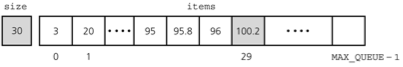 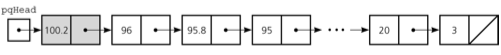 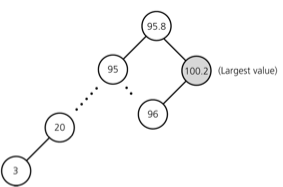 We need a balanced BST so that we can get better performance [O(logn) in the worst case]   HEAP
Spring 2019
CS202 - Fundamental Structures of Computer Science II
18
Heaps
Definition:A heap is a complete binary tree such that
It is empty, or
Its root contains a search key greater than or equal to the search key in each of its children, and each of its children is also a heap.

Since the root contains the item with the largest search key, heap in this definition is also known as maxheap.
On  the other hand, a heap which places the smallest search key in its root is know as minheap.
We will talk about maxheap as heap in the rest of our discussions.
Spring 2019
CS202 - Fundamental Structures of Computer Science II
19
Heap Data Structure
16
14
10
8
2
7
4
1
9
3
Complete binary tree
Completely filled on all levels except possibly the lowest level
The lowest level is filled from left to right
Heap Property: Min-Heap
10
14
16
1
2
4
3
7
9
8
The smallest element
in any subtree is the root element in a min-heap
Min heap: For every node i other than root, A[parent(i)] ≤ A[i]
	 Parent node is always smaller than the child nodes
Heap Property: Max-Heap
16
14
10
8
2
7
4
1
9
3
The largest element
in any subtree is the root element in a max-heap
We will focus on max-heaps
Max heap: For every node i other than root, A[parent(i)] ≥ A[i]
	 Parent node is always larger than the child nodes
50
50
50
50
42
50
40
40
40
40
40
45
45
45
40
Differences between a Heap and a BST
A heap is NOT a binary search tree.
A BST can be seen as sorted, but a heap is ordered in much weaker sense.
Although it is not sorted, the order of a heap is sufficient for the efficient implementation of priority queue operations.
A BST has different shapes, but a heap is always complete binary tree.
HEAPS
35
35
33
30
30
NOT HEAPS
Spring 2019
CS202 - Fundamental Structures of Computer Science II
23
Heap Data Structure
0
16
14
10
8
2
7
4
1
9
3
1
2
Heap can be stored in a linear array
3
4
5
6
7
8
9
Storage
0
1
2
3
4
5
6
7
8
9
16
14
10
8
7
9
3
2
4
1
items
Heap Data Structure
0
The links in the heap are implicit:
16
14
10
8
2
7
4
1
9
3
1
2
3
4
5
6
7
8
9
Storage
0
1
2
3
4
5
6
7
8
9
16
14
10
8
7
9
3
2
4
1
items
Heap Data Structure
0
16
14
10
8
2
7
4
1
9
3
e.g. Left child of node 3 has index 7
1
2
e.g. Right child of node 1 has index 4
3
4
5
6
7
8
9
e.g. Parent of node 6 has index 2
0
1
2
3
4
5
6
7
8
9
16
14
10
8
7
9
3
2
4
1
items
Heap Data Structure
items[0] is always the root element

Array items has two attributes:
MAX_SIZE: Size of the memory allocated for array items 
size: The number elements in heap at a given time
size ≤ MAX_SIZE
Major Heap Operations
Two major heap operations are insertion and deletion.

Insertion
Inserts a new item into a heap. 
After the insertion, the heap must satisfy the heap properties.

Deletion
Retrieves and deletes the root of the heap.
After the deletion, the heap must satisfy the heap properties.
Spring 2019
CS202 - Fundamental Structures of Computer Science II
28
Heap Delete – First Step
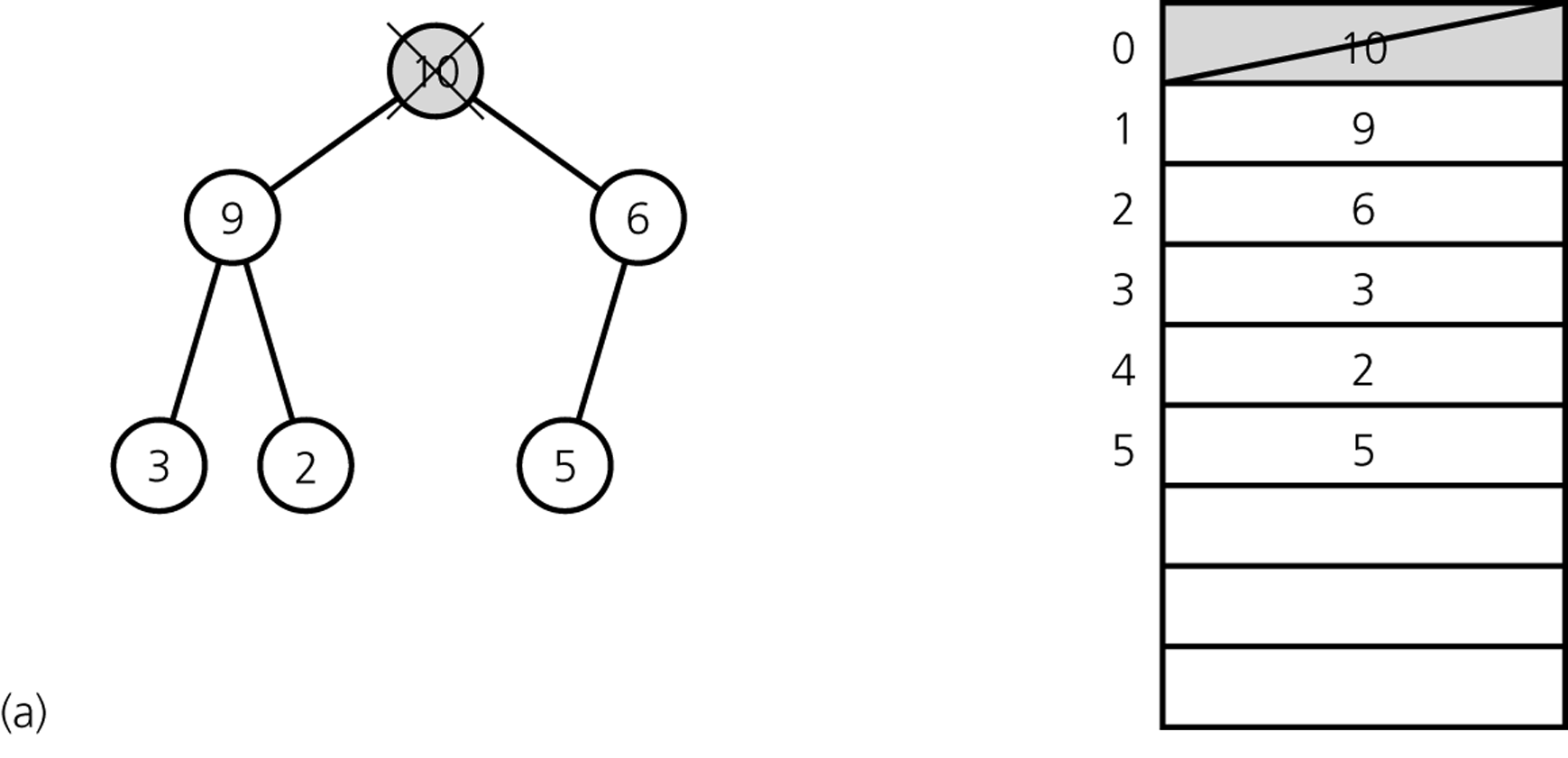 The first step of heapDelete is to retrieve and delete the root.
This creates two disjoint heaps.
Spring 2019
CS202 - Fundamental Structures of Computer Science II
29
Heap Delete – Second Step
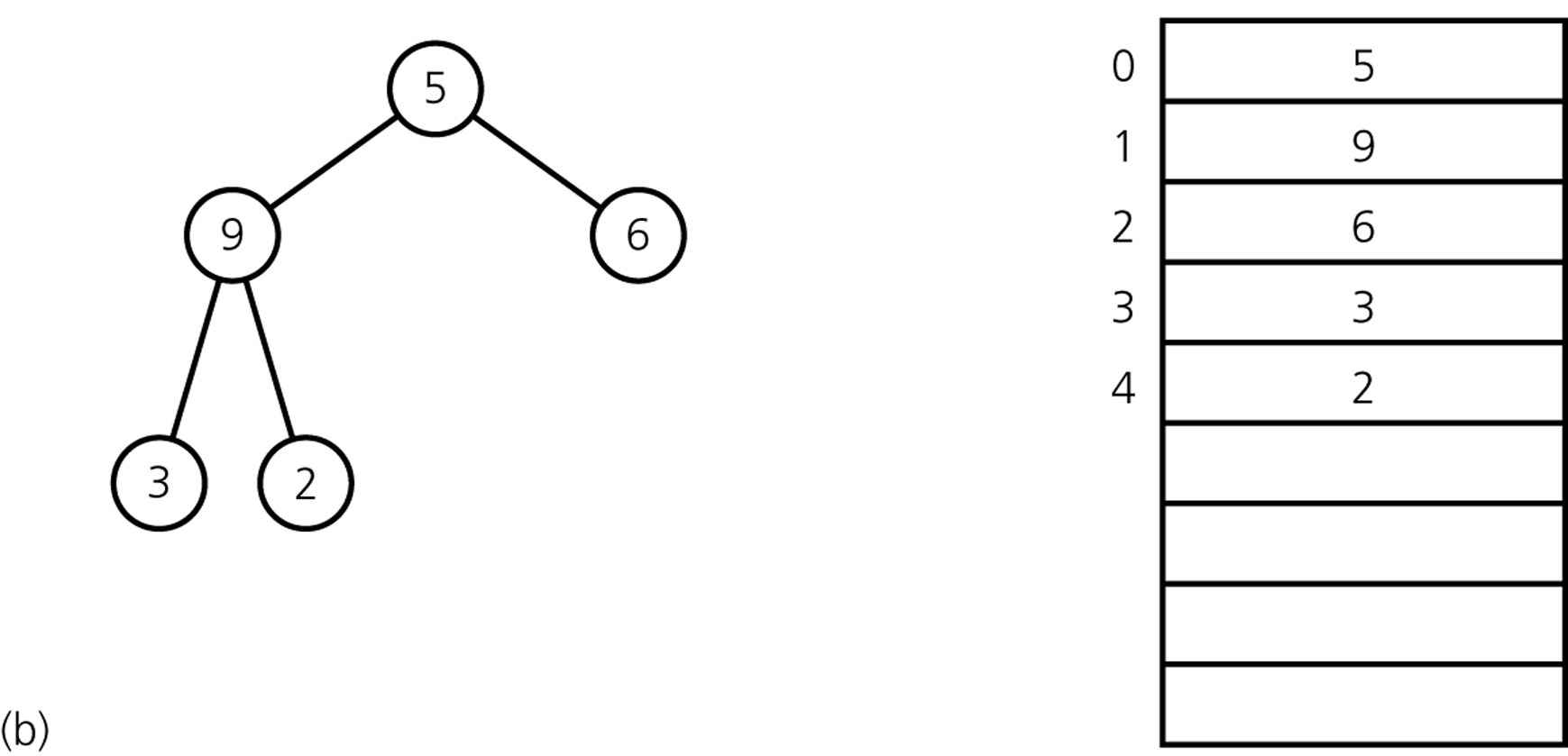 Move the last item into the root.
The resulting structure may not be heap; it is called as semiheap.
Spring 2019
CS202 - Fundamental Structures of Computer Science II
30
Heap Delete – Last Step
The last step of heapDelete transforms the semiheap into a heap.
Recursive calls to heapRebuild
Spring 2019
CS202 - Fundamental Structures of Computer Science II
31
Heap Delete
max=
0
14
10
8
2
7
4
9
3
heapDelete (items, size)
	max  items[0]
	items[0]  items[size-1]
	size  size  1
	heapRebuild(items, 0, size)
	return max
16
1
2
3
4
5
6
7
8
9
1
Return the max element, 
and reorganize the heap
to maintain heap property
Rebuild Heap
Heap property violated at the root
Maintaining heap property:
Subtrees rooted at left(i) and right(i) are already heaps.
But, items[i] may violate the heap property (i.e.,  may be smaller than its children)
Idea: Float down the value at items[i] in the heap so that subtree rooted at i becomes a heap.
0
14
10
8
2
7
4
9
3
1
1
2
3
4
5
6
7
8
Heap property satisfied
for left and right subtrees
Rebuild Heap
rebuildHeap(items, 0, 9)
0
1
1
2
14
10
3
4
5
6
8
7
9
3
7
8
2
4
recursive call
Rebuild Heap
recursive call:
rebuildHeap(items, 1, 9)
0
14
1
2
1
10
3
4
5
6
8
7
9
3
7
8
2
4
recursive call
Rebuild Heap
recursive call:
rebuildHeap(items, 3, 9)
0
14
1
2
8
10
3
4
5
6
1
7
9
3
7
8
2
4
recursive call
  (base case)
Rebuild Heap: Summary (Floating Down the Value)
rebuildHeap(items, 0, 9)
0
1
1
2
14
10
3
4
5
6
8
7
9
3
7
8
2
4
Heap Operations: Rebuild Heap
after rebuildHeap:
0
14
1
2
8
10
3
4
5
6
4
7
9
3
7
8
2
1
Heap Delete
ANALYSIS
Since the height of a complete binary tree with n nodes is always  log2(n+1) 
	 heapDelete is O(log2n)
Spring 2019
CS202 - Fundamental Structures of Computer Science II
39
Heap Insert
A new item is inserted at the bottom of the tree, 
and it trickles up to its proper place
ANALYSIS
Since the height of a complete binary tree with n nodes is always  log2(n+1) 
	 heapInsert is O(log2n)
Spring 2019
CS202 - Fundamental Structures of Computer Science II
40
Heap Implementation
constint MAX_HEAP = maximum-size-of-heap;
#include "KeyedItem.h"// definition of KeyedItem
typedef KeyedItem HeapItemType;

class Heap {
public:
	Heap();				// default constructor
	// copy constructor and destructor are supplied by the compiler

	bool heapIsEmpty() const;
	void heapInsert(const HeapItemType& newItem) throw(HeapException);
	void heapDelete(HeapItemType& rootItem) throw(HeapException);

protected:
	void heapRebuild(int root);		// Converts the semiheap rooted at 
					        // index root into a heap
private:
	HeapItemType items[MAX_HEAP];	// array of heap items
	int          size;            	// number of heap items
};
Spring 2019
CS202 - Fundamental Structures of Computer Science II
41
Heap Implementation
// Default constructor 
Heap::Heap() : size(0) {

}


boolHeap::heapIsEmpty() const {
	return (size == 0);
}
Spring 2019
CS202 - Fundamental Structures of Computer Science II
42
Heap Implementation -- heapInsert
void Heap::heapInsert(constHeapItemType&newItem) throw(HeapException) {

	if (size >= MAX_HEAP)
		throw HeapException("HeapException: Heap full");

	// Place the new item at the end of the heap
	items[size] = newItem;

	// Trickle new item up to its proper position
	int place = size;
	int parent = (place - 1)/2;
	while ( (place > 0) && (items[place].getKey() > items[parent].getKey()) ) {
		HeapItemType temp = items[parent];
		items[parent] = items[place];
		items[place] = temp;

		place = parent;
		parent = (place - 1)/2;
	}
 	++size;
}
Spring 2019
CS202 - Fundamental Structures of Computer Science II
43
Heap Implementation -- heapDelete
Void Heap::heapDelete(HeapItemType&rootItem) throw(HeapException) {
	if (heapIsEmpty())
		throwHeapException("HeapException: Heap empty");
	else {
		rootItem = items[0];
		items[0] = items[--size];
		heapRebuild(0);
	}
}
Spring 2019
CS202 - Fundamental Structures of Computer Science II
44
Heap Implementation -- heapRebuild
voidHeap::heapRebuild(int root) {   
	int child = 2 * root + 1; 	// index of root's left child, if any
	if ( child < size ) {		
		// root is not a leaf so that it has a left child
		int rightChild = child + 1; 	// index of a right child, if any
		// If root has right child, find larger child
		if ( (rightChild < size) &&
		     (items[rightChild].getKey() >items[child].getKey()) )
			child = rightChild; 	// index of larger child

		// If root’s item is smaller than larger child, swap values
		if ( items[root].getKey() < items[child].getKey() ) {
			HeapItemType temp = items[root];
			items[root] = items[child];
			items[child] = temp;

			// transform the new subtree into a heap
			heapRebuild(child);
		}
}
Spring 2019
CS202 - Fundamental Structures of Computer Science II
45
Heap Implementation of PriorityQueue
The heap implementation of the priority queue is straightforward
Since the heap operations and the priority queue operations are the same.

When we use the heap,
Insertion and deletion operations of the priority queue will be O(log2n).
Spring 2019
CS202 - Fundamental Structures of Computer Science II
46
Heap Implementation of PriorityQueue
#include "Heap.h"// ADT heap operations
typedef HeapItemType PQItemType;

class PriorityQueue {
public:
	// default constructor, copy constructor, and destructor 
	// are supplied by the compiler

	// priority-queue operations:
	bool pqIsEmpty() const;
	void pqInsert(const PQItemType& newItem) throw (PQException);
	void pqDelete(PQItemType& priorityItem) throw (PQException);

private:
	Heap h;
};
Spring 2019
CS202 - Fundamental Structures of Computer Science II
47
Heap Implementation of PriorityQueue
bool PriorityQueue::pqIsEmpty() const {
	return h.heapIsEmpty();
}

void PriorityQueue::pqInsert(const PQItemType& newItem) throw (PQException){
	try {
		h.heapInsert(newItem);
	}
	catch (HeapException e) {
		throw PQueueException("Priority queue is full");
	}
}

void PriorityQueue::pqDelete(PQItemType& priorityItem) throw (PQException) {
	try {
		h.heapDelete(priorityItem);
	}
	catch (HeapException e) {
		throw PQueueException("Priority queue is empty");
	}
}
Spring 2019
CS202 - Fundamental Structures of Computer Science II
48
Heap or Binary Search Tree?
Spring 2019
CS202 - Fundamental Structures of Computer Science II
49
Heapsort
We can make use of a heap to sort an array:
Create a heap from the given initial array with n items.
Swap the root of the heap with the last element in the heap.
Now, we have a semiheap with n-1 items, and a sorted array with one item.
Using heapRebuild convert this semiheap into a heap. Now we will have a heap with n-1 items.
Repeat the steps 2-4 as long as the number of items in the heap is more than 1.
Spring 2019
CS202 - Fundamental Structures of Computer Science II
50
Heapsort -- Building a heap from an array
A heap corresponding to anArray
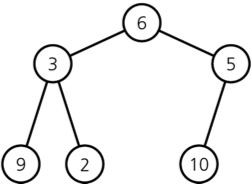 The initial contents of anArray
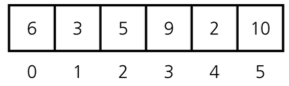 for (index = n – 1 ;  index >= 0 ;  index--) {
	// Invariant: the tree rooted at index is a semiheap
	heapRebuild(anArray, index, n)
	// Assertion: the tree rooted at index is a heap.
}
Spring 2019
CS202 - Fundamental Structures of Computer Science II
51
Where are the leaves stored?
0
Lemma: The last n/2 nodes of a heap are all leaves
16
14
10
8
7
1
2
3
4
5
6
9
3
7
8
9
Storage
2
4
1
0
1
2
3
4
5
6
7
8
9
16
14
10
8
7
A
9
3
2
4
1
Heapsort -- Building a heap from an array
A heap corresponding to anArray
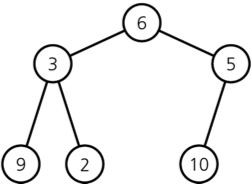 The initial contents of anArray
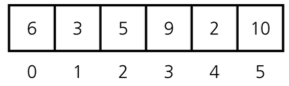 for (index = (n/2) – 1 ;  index >= 0 ;  index--) {              MORE EFFICIENT
	// Invariant: the tree rooted at index is a semiheap
	heapRebuild(anArray, index, n)
	// Assertion: the tree rooted at index is a heap.
}
Spring 2019
CS202 - Fundamental Structures of Computer Science II
53
Build-Heap: Example
0
index=4
14
10
4
1
3
2
8
9
heapRebuild(A, 4, 10)
1
2
3
4
5
6
7
7
8
9
16
0
1
2
3
4
5
6
7
8
9
10
14
4
1
3
2
9
8
A
7
16
Build-Heap: Example
0
index=3
10
4
1
3
8
9
heapRebuild(A, 3, 10)
1
2
3
4
5
6
2
16
7
8
9
14
7
0
1
2
3
4
5
6
7
8
9
10
4
1
3
9
8
A
2
16
14
7
Build-Heap: Example
0
index=2
4
1
8
9
heapRebuild(A, 2, 10)
1
2
3
3
4
5
6
14
16
10
7
8
9
2
7
0
1
2
3
4
5
6
7
8
9
4
1
9
8
A
3
14
16
10
2
7
Build-Heap: Example
0
index=1
4
8
9
heapRebuild(A, 1, 10)
1
2
1
10
3
4
5
6
14
16
3
7
8
9
2
7
0
1
2
3
4
5
6
7
8
9
4
9
8
A
1
10
14
16
3
2
7
Build-Heap: Example
0
index=1 (cont’d)
4
8
9
heapRebuild(A, 1, 10)
1
2
16
10
3
4
5
6
14
1
3
7
8
9
2
7
0
1
2
3
4
5
6
7
8
9
16
4
9
8
A
10
14
1
3
2
7
Build-Heap: Example
0
index=0
8
9
4
heapRebuild(A, 0, 10)
1
2
16
10
3
4
5
6
14
7
3
7
8
9
2
1
0
1
2
3
4
5
6
7
8
9
9
8
A
4
16
10
14
7
3
2
1
Build-Heap: Example
0
index=0 (cont’d)
8
9
16
heapRebuild(A, 0, 10)
1
2
4
10
3
4
5
6
14
7
3
7
8
9
2
1
0
1
2
3
4
5
6
7
8
9
9
8
A
16
4
10
14
7
3
2
1
Build-Heap: Example
0
index=0 (cont’d)
9
16
heapRebuild(A, 0, 10)
1
2
14
10
3
4
5
6
4
7
3
7
8
9
2
8
1
0
1
2
3
4
5
6
7
8
9
9
A
16
14
10
4
7
3
2
8
1
Build-Heap: Example
0
After Build-Heap
9
16
1
2
14
10
3
4
5
6
8
7
3
7
8
9
2
4
1
0
1
2
3
4
5
6
7
8
9
9
A
16
14
10
8
7
3
2
4
1
Heapsort -- Building a heap from an array
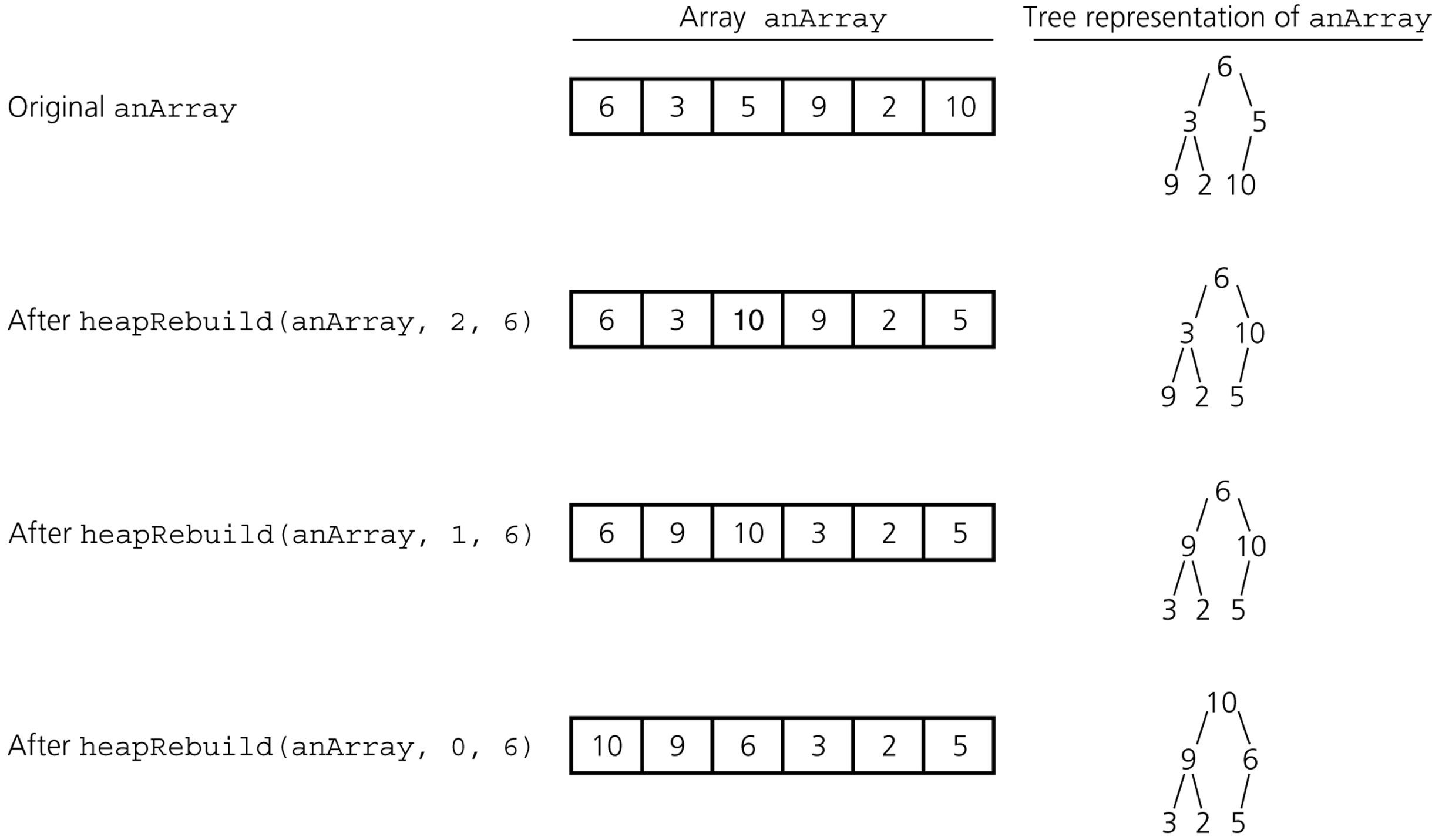 Spring 2019
CS202 - Fundamental Structures of Computer Science II
63
Heapsort
heapSort(inout anArray:ArrayType, in n:integer) {	

	// build an initial heap
	for (index = (n/2) – 1 ;  index >= 0 ;  index--)
		heapRebuild(anArray, index, n)

	for (last = n-1 ;  last >0 ;  last--) { 
		// invariant: anArray[0..last] is a heap, 
		// anArray[last+1..n-1] is sorted and 
		// contains the largest items of anArray.

		swap anArray[0] and anArray[last]

		// make the heap region a heap again
		heapRebuild(anArray, 0, last)
	}
}
Spring 2019
CS202 - Fundamental Structures of Computer Science II
64
Heapsort
Heapsort partitions an array into two regions.






Each step moves an item from the HeapRegion to SortedRegion.
The invariant of the heapsort algorithm is:
After the kth step,
The SortedRegion contains the k largest value and they are in sorted order.
The items in the HeapRegion form a heap.
HeapRegion
SortedRegion
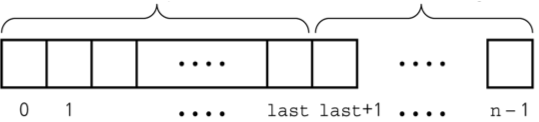 Spring 2019
CS202 - Fundamental Structures of Computer Science II
65
Heapsort -- Trace
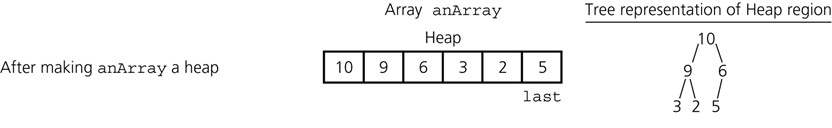 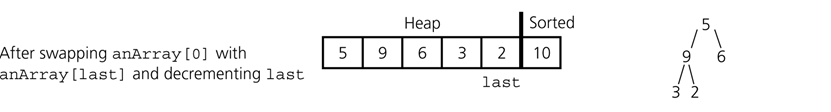 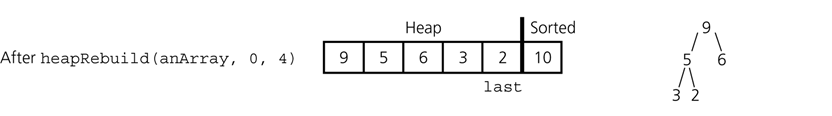 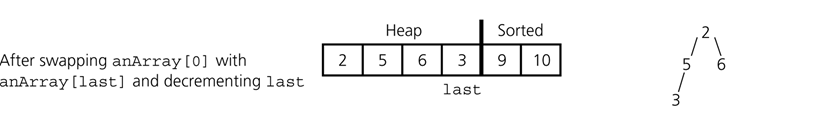 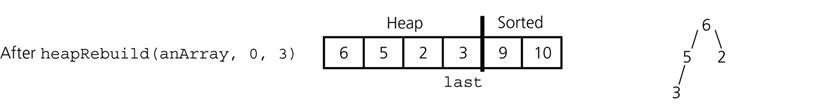 Spring 2019
CS202 - Fundamental Structures of Computer Science II
66
Heapsort -- Trace
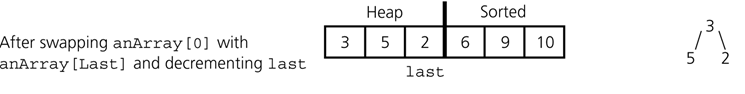 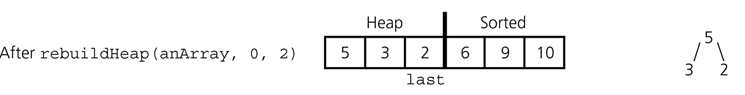 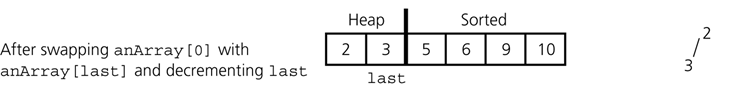 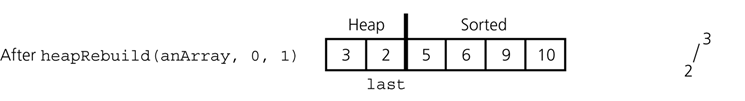 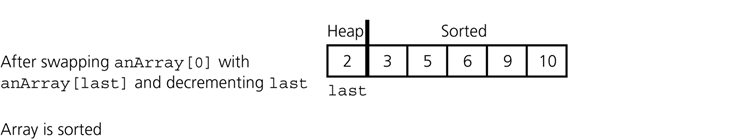 Spring 2019
CS202 - Fundamental Structures of Computer Science II
67
Heapsort -- Analysis
Heapsort is 
		O(n log n) 	at the average case
		O(n log n) 	at the worst case

Compared against quicksort,
Heapsort usually takes more time at the average case
But its worst case is also O(n log n).
Spring 2019
CS202 - Fundamental Structures of Computer Science II
68